200-летию Бородинской битвы  посвящается
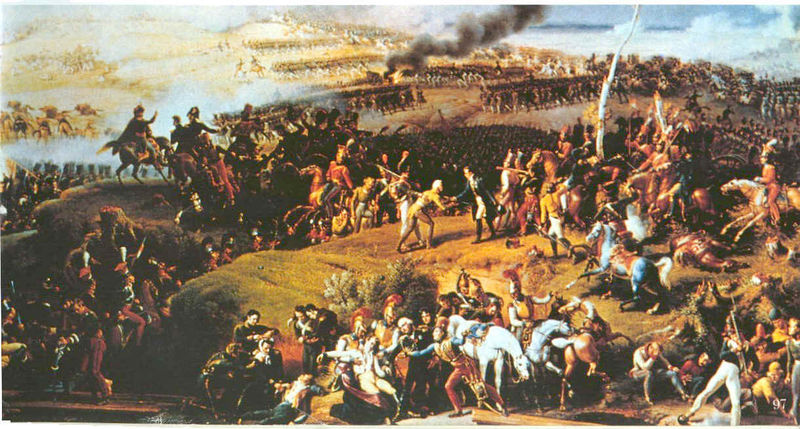 Подготовила и провела: Андрюшкова Н.В.
                        Классный руководитель 5 класса 
                        МОУ сош го Молодёжный
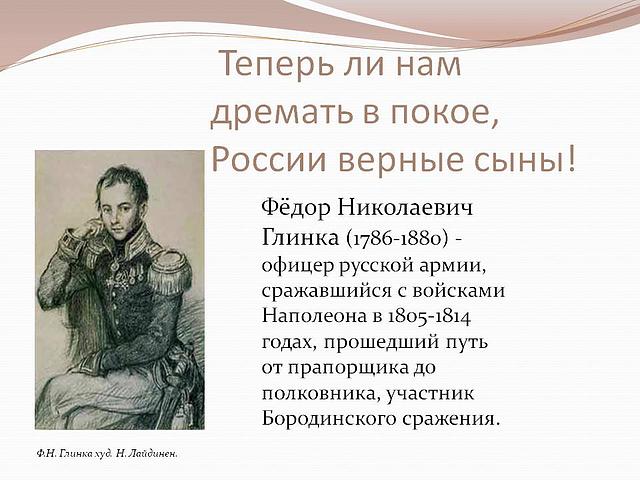 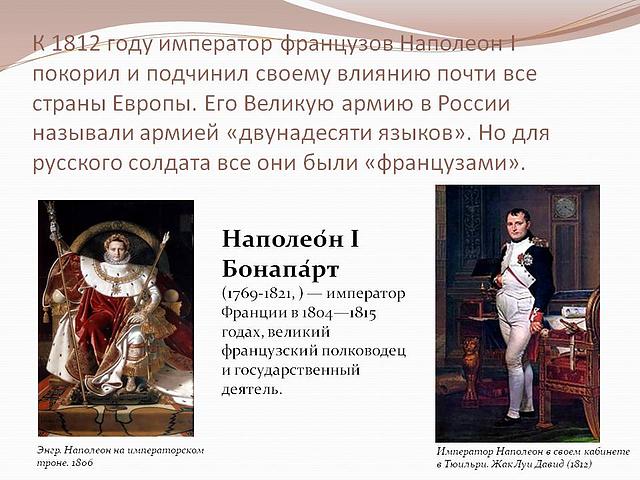 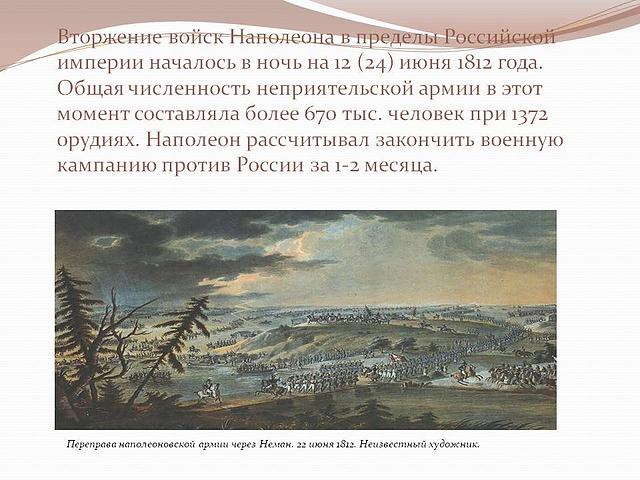 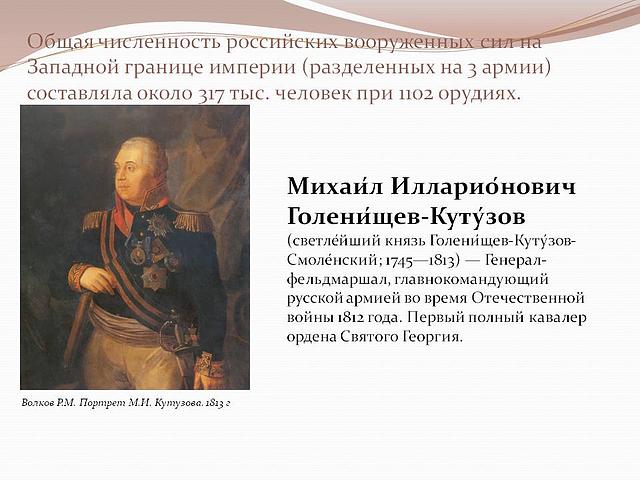 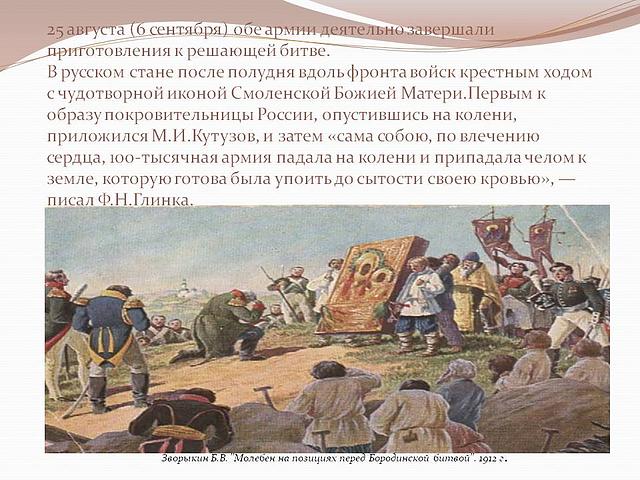 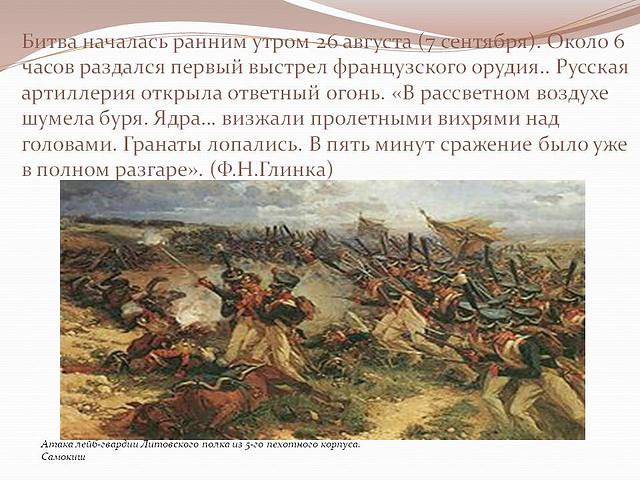 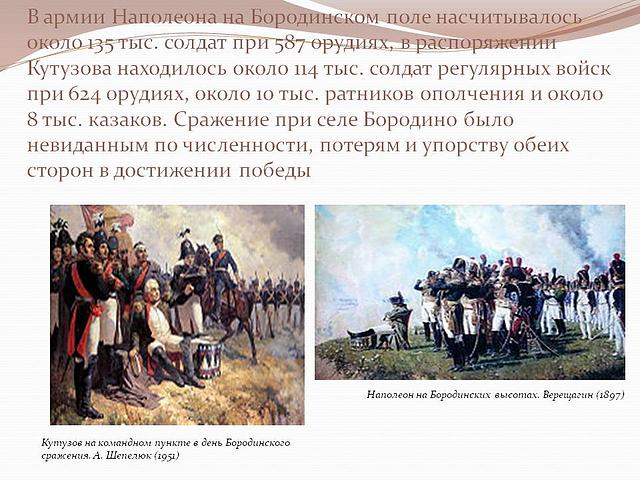 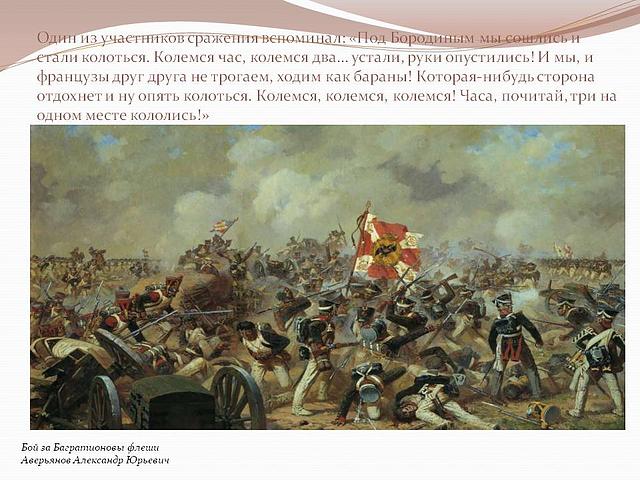 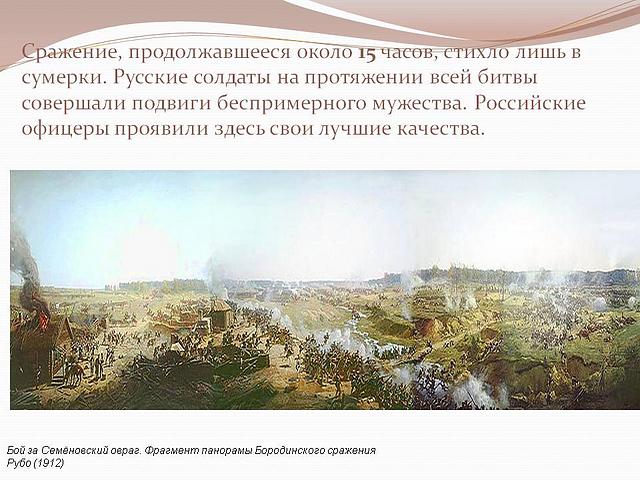 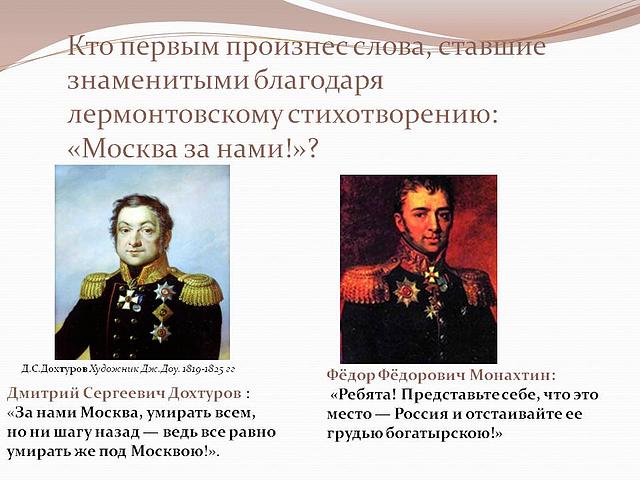 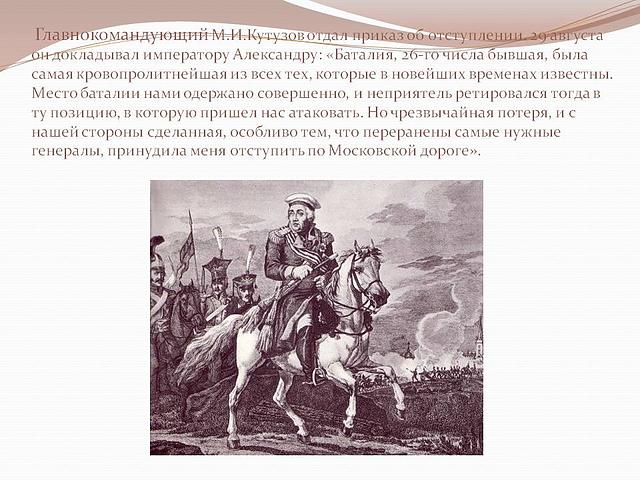 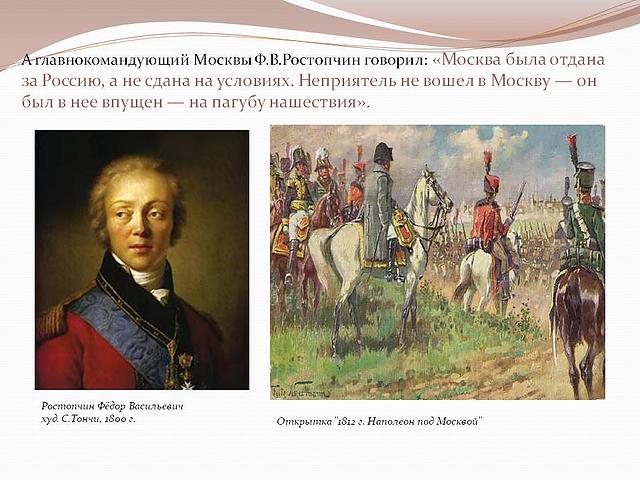 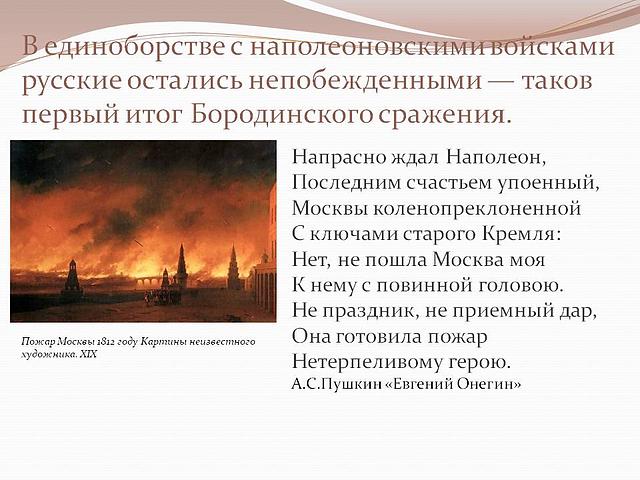 Герои Бородино
.
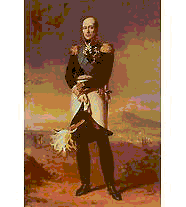 М.И. Кутузов
М.Б. Барклай-де-Толли
П.И.Багратион
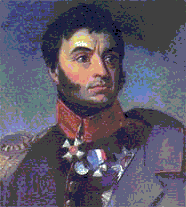 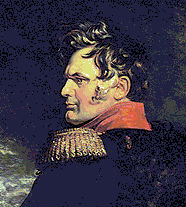 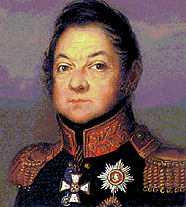 Д.С. Дохтуров
Н.Н. Раевский
А.П.   Ермолов
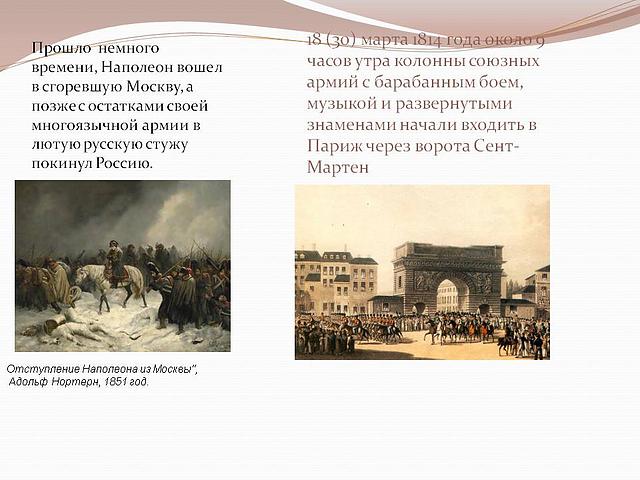 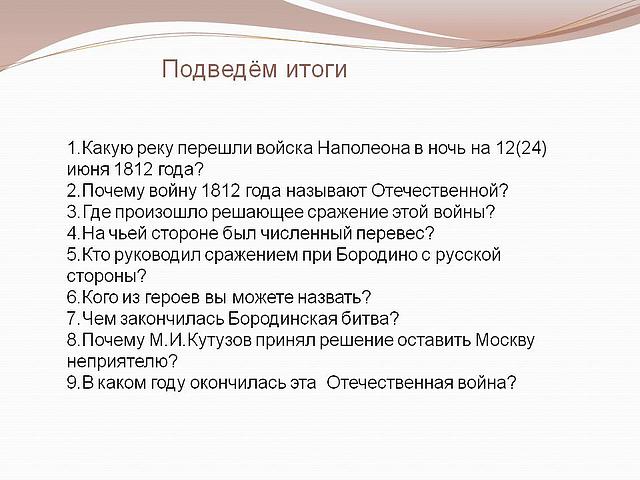